MATH e – portal za popularizaciju matematike
Dani otvorenih vrata HMDa
2017
MATH e
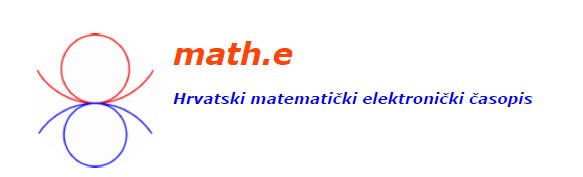 Hrvatski matematički elektronički časopis
30 broj
2 broja godišnje
Stručni članci, matematički blogovi, urednički sustav, interaktivan materijal
e.math.hr
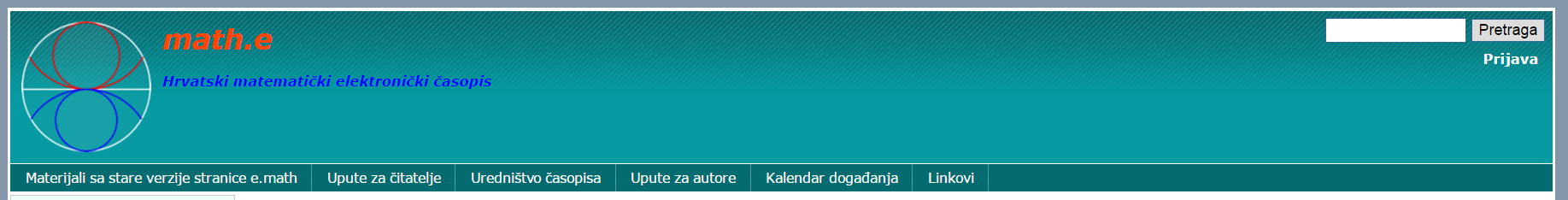 Vlastita prilagodba uredničkog sučelja (Ivica Nakić i Krunoslav Komugović)
Virtualni server (Krunoslav Komugović)
Suradnja s podmlatkom HMDa (Matija Mandarić, ….)
Drupal
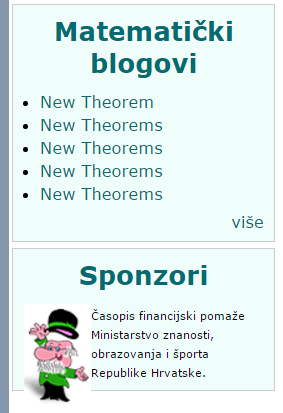 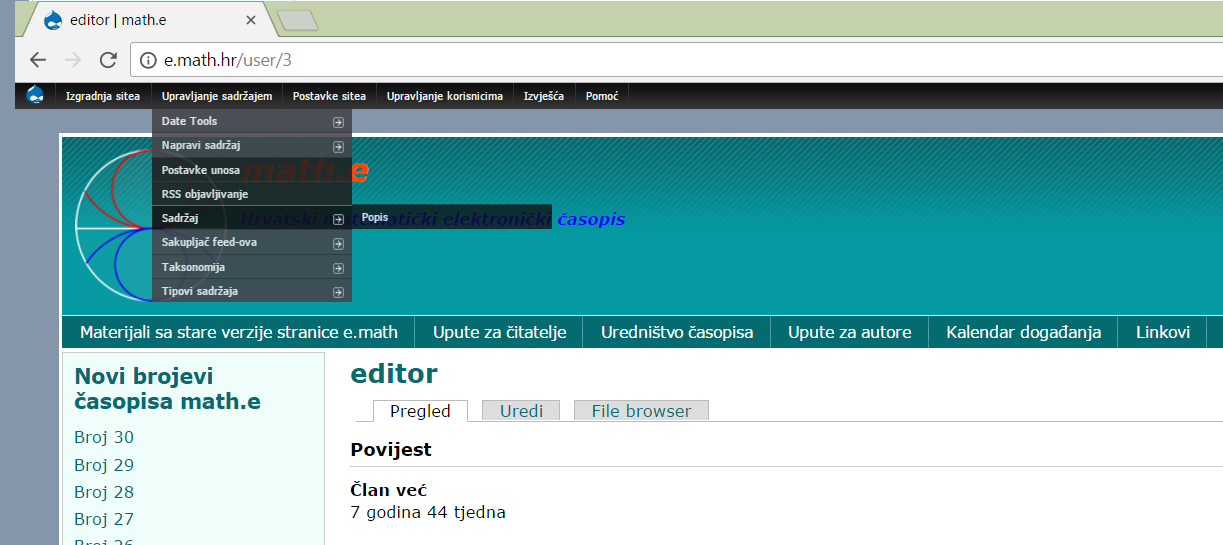 Već 7 godina i 44 tjedna
Vlastita prilagodba – Ivida Nakić i Krunoslav Komugović
Blogovi – matematička događanja
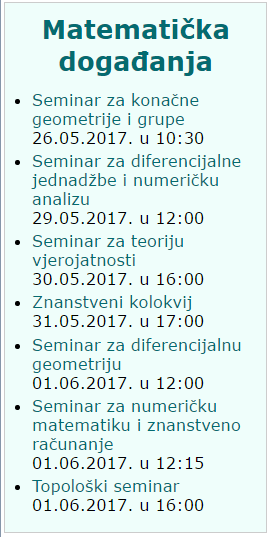 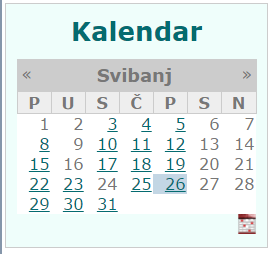 Feed na facebook i tweeter.
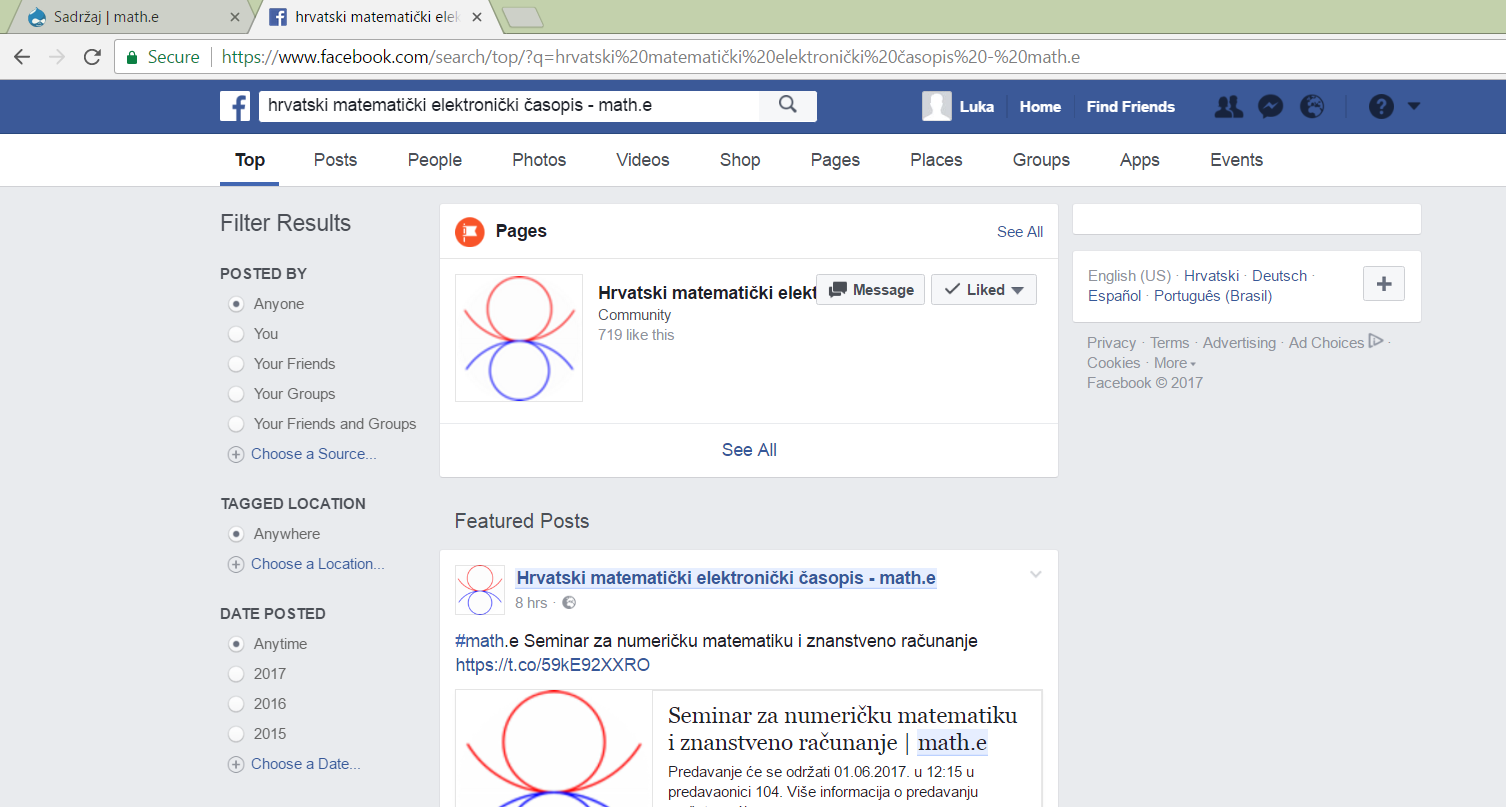 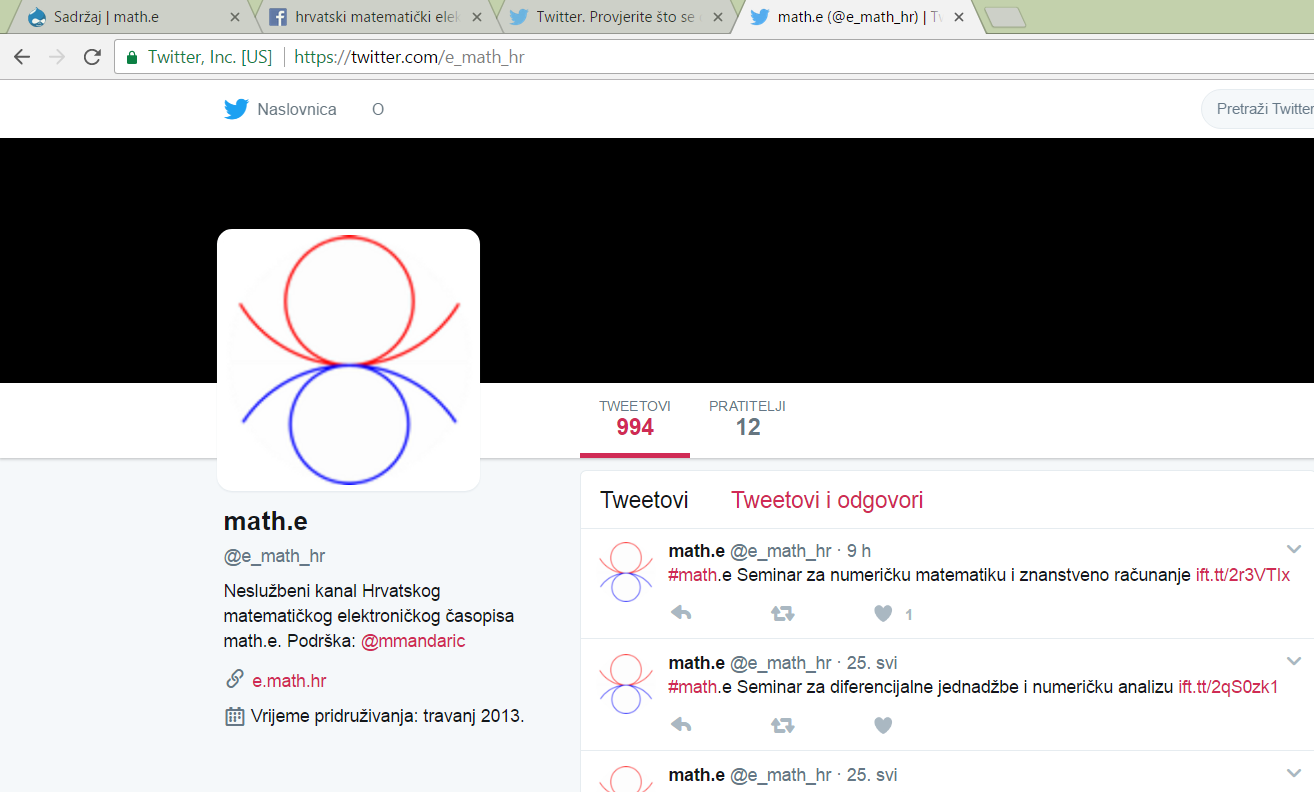 People like us 
Hvala vam na interesu za naš časopis
Ne samo članci, već i matematička pjesmica
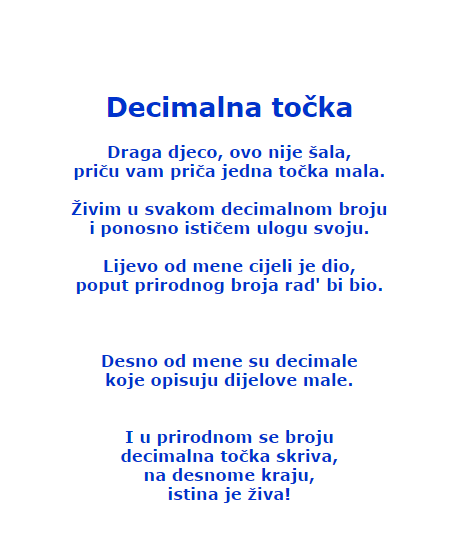